Granularity of Locks and Degrees of Consistency in a Shared Data Base Part II: The Paper Strikes Back
By Kyle Imrie
Setting the Stage for the Paper
What happened in the first part of the paper?
RECAP: Paper was written in 1976, by researchers at IBM Research Laboratory 
The first half of the paper described the problem of choosing at what level of the database should locks be introduced
The issue of consistency vs performance overhead is also detailed
New locking protocols are introduced
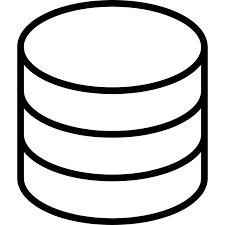 What are the main subjects of this paper?
Defining important terms; transaction, database, consistency
Laying out the general definition of “degrees of consistency”
Defining consistency with respect to inputs/outputs
Defining consistency with respect to locks
Defining consistency with respect to dependencies
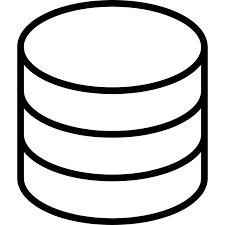 Establishing Definitions
What is a Database?
The paper describes a Database as a “a set of entities structured to form assertions”.
These assertions can be any kind of logical or algebraic statement about the contents of the database. 
For example...
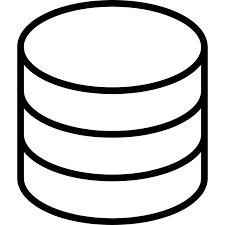 Assertion: The Size # for a department is equivalent to the count of employees with that department in Employee table
What is Consistency?
A database can be said to be consistent when ALL of its assertions are satisfied. We wouldn’t want our data to be inconsistent!
A database can become temporarily inconsistent: say we were adding a new member to the finance team in our previous example. Until all actions associated with adding a new employee is complete, our Size value may be incorrect.
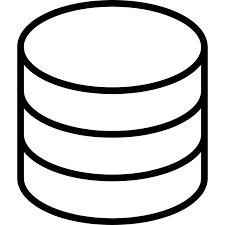 What is a Transaction?
Transactions are sets of atomic actions which bring our database from one consistent to another.
Transactions are described as “units of consistency” in the paper; if a transaction fails midway, its actions can be undone to return the database to a consistent state.
The database system software in use can enforce the consistency of any attempted transaction, such that the database is never left in an inconsistent state.
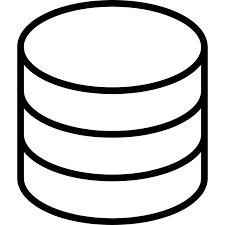 Formalizing the Definition of Consistency
General Degrees of Consistency
Each degree of consistency builds on top of the previous, at the cost of more system overhead.
Degree 0: Protects others from from your updates
Degree 1: Protects from losing your own updates
Degree 2: Protects from reading incorrect data items
Degree 3: Protects from reading incorrect relationships among data items
The meanings of these degrees will be explored in the next few sections.
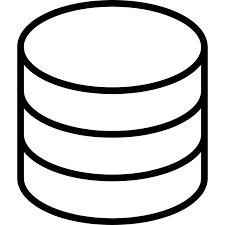 Consistency with Inputs/Outputs
More definitions!
Committing: Once a transaction has finished altering a record of data and has “abdicated” the right to make any undo operations, that write action is said to be fully committed. The value is then “okay” for other transactions to read
Dirty Data: If not all changes to a record have been committed, the data is said to be dirtied, as it could still be read by other transactions
Important note: These are separate notions from locking
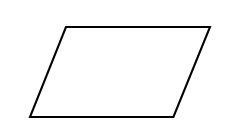 Consistency with Inputs/Outputs
Degree 0: Your transaction will not overwrite the dirty data of other transactions
Degree 1: Your transaction will not commit any writes until the end of the transaction
Degree 2: Your transaction will not read any dirty data from other transactions
Degree 3: Other transactions will not dirty any data read by your transaction until your transaction is finished
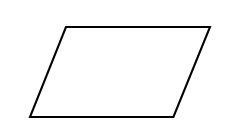 The Implication of these Definitions
Recoverability of transactions: A transaction is said to be recoverable if it can be undone without affecting other transactions
For example, Degree 0 transactions are unrecoverable because they commit their writes before the end of transaction. Thus, if a single transaction writes to the same record twice, another transaction could read the record between changes, creating an inconsistency
Usually, database system software requires that all transactions be at least Degree 1 consistent
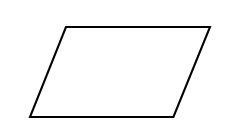 Issue with Degree 2 Transaction
During Step 2, a complete other (fully-committed) transaction can take place, altering the value of A. This would lead to an inconsistency. Degree 3 avoids this.
Consistency with Locks
Recap on Types of Locks
Share-mode lock: Allows for multiple readers to read from the record
Exclusive-mode lock: Whoever sets the lock has exclusive access to the record
Short duration lock: Lock only lasts for the duration of a single action
Long duration lock: Lock lasts for the entirety of the transaction
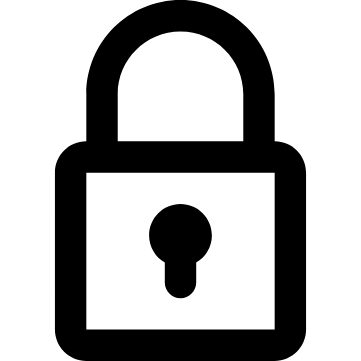 Consistency with Locks
Degree 0: Your transaction sets a short exclusive lock on any data it dirties
Degree 1: Your transaction sets a long exclusive lock on any data it dirties
Degree 2: Your transaction sets a short share lock on any data it reads
Degree 3: Your transaction sets a long share lock on any data it reads
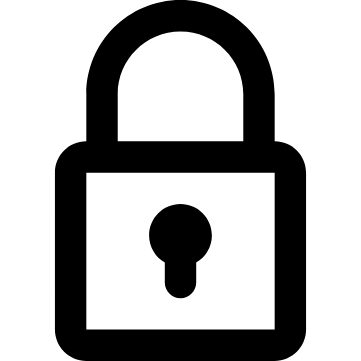 Extending these Definitions
Well-formedness: A transaction is well-formed if it always sets an appropriate lock when reading or writing
Two-phase: A transaction is two-phased if it never locks a record after unlocking some other record, i.e a shrinking and growing phase for locks
The previous definitions for consistency were too restrictive; it is not necessary for a lock to be held until the end of transaction for a transaction to be consistent
Once a record is unlocked, it can be considered “committed”
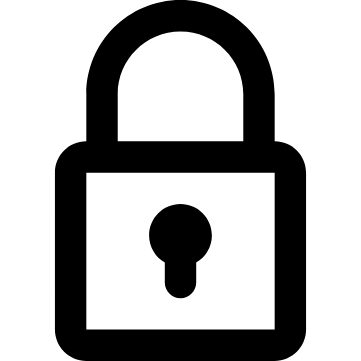 Rewriting the Lock Protocols
Degree 0: Your transaction is well-formed with respect to writes
Degree 1: Your transaction is also two-phased with respect to writes
Degree 2: Your transaction is well-formed with respect to writes and reads
Degree 3: Your transaction is also two-phased with respect to writes and reads
ALL transactions are required to be at least Degree 0 consistent with respect to locks so that transactions do not overwrite the uncommitted updates of other transactions
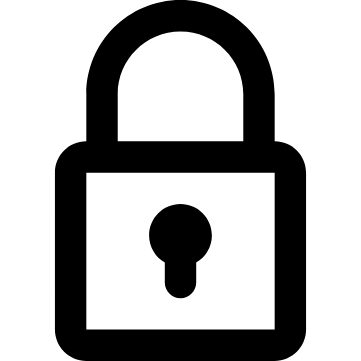 Dependencies among Transactions
What is a Schedule of Transactions?
Schedule: a sequence-preserving merging of the actions of a set of transactions
A schedule can be run in serial or run concurrently; obviously, in the serial case, no concurrency issues exist
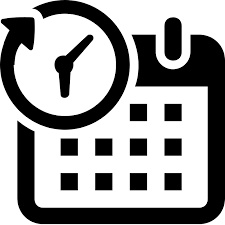 Different Degrees of Dependency
Notation: Let T and T’ be two transactions operating on the same record, with A and A’ be actions associated with each, and with T’ taking place after T in the schedule
T < T’: If A is a write action, and A’ is a write action
T << T’: If A is a write action and A’ is a write action, or A is a write action and A’ is a read action
T <<< T’: If A is a write action and A’ is a write action, or A is a write action and A’ is a read action, or A is a read action and A’ is a write action
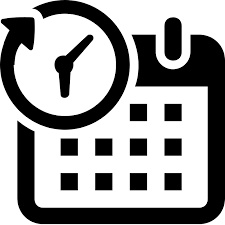 Who Cares About These <’s?
Understanding the transaction dependencies can affect how a system recovery operation would take place, in case of database failure or some incomplete transaction takes place
For more detail on this procedure, check out On the Notions of Consistency and Predicate Locks, also by IBM Research Laboratory
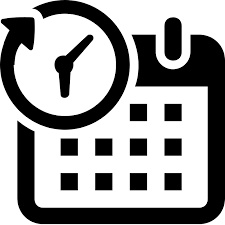 Questions?